1. Веселая разминка
Задание 1. Ответьте на вопросы (про себя) и запишите числительные в нужной форме.
1) К какому склонению относится слово мама? 2) Сколько братьев было у Ниф-Нифа? 3) Какой по счету в году месяц ноябрь? 4) Сколько лет в одном веке? 5) Какого числа не стоит начинать серьезного дела? 6) Назовите волшебное числительное многих сказок. 7) Сколько богатырей вышло из пены морской в сказке Пушкина?
2. Веселая разминка
Задание 1. Ответьте на вопросы (про себя) и запишите числительные в нужной форме.
1) К первому.2) Два .3) Одиннадцатый.4) Сто.5)  Тринадцатого.6) Три.7) Тридцать три.
Тема:
«Числительное»
Словарная работа
Оди..адцать,  ба..ейн, центнер, ми..ион, ми..иард, Кузба.., Ро..ия, те..итория.
Составить словосочетание
Одиннадцать, бассейн, миллион, миллиард, Кузбасс, Россия, территория.
10; 1; 2; 27; 5
В 1945 году добыча угля в Кузбассе достигла почти 30 миллионов тонн.
Комсомольцы взяли обязательство выдать к двадцатипятилетию комсомола 100 эшелонов сверхпланового угля, а отгрузили 270 эшелонов.
За годы войны добыча угля почти удвоилась, а производство продукции химической промышленности увеличилось в 7 раз.
За боевые заслуги на фронтах Великой Отечественной войны свыше 40 тысяч воинов-кузбассовцев были награждены орденами и медалями.
Из них 153 удостоены звания Героя Советского Союза и 37 являются кавалерами Ордена Славы всех трех степеней.
В годы Великой Отечественной войны  в боевых действиях по защите социалистического Отечества участвовали более 18 тысяч прокопчан. С  полей войны не вернулось домой 6380 наших земляков. Погиб каждый третий. Более 11 тысяч участников Великой Отечественной удостоены высокого звания Героя Советского Союза, в их числе  15   прокопчан.
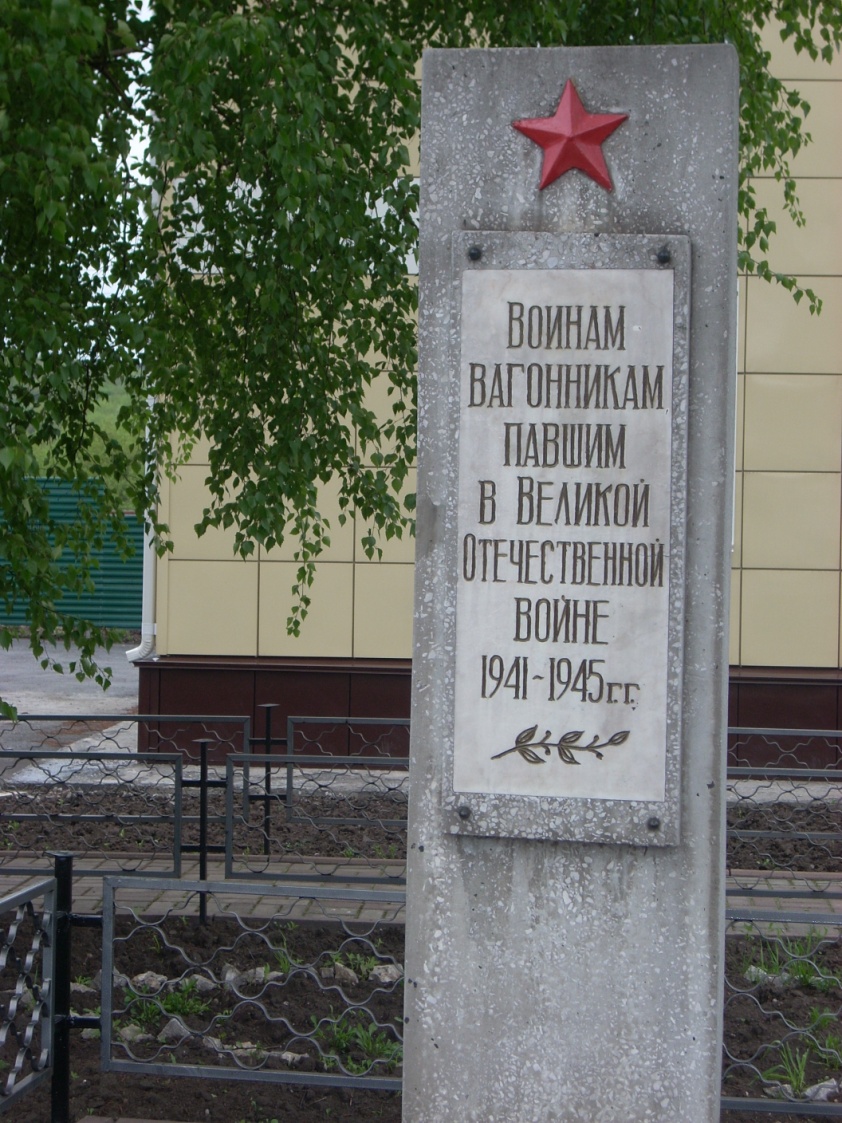 Запишите предложения, записывая числительные словами
1 вариант.  29 января 1928 года  село Прокопьевское было преобразовано в рабочий посёлок, а в  1931 году Прокопьевску был присвоен статус города
2 вариант. Общие запасы кузнецкого угля до глубины 1800 метров оцениваются более чем в 600 миллиардов тонн.
На свете много городов:Красивых и прекрасных,Но лучше всех Прокопьевск наш –Жемчужина Кузбасса.Есть в городе нашемАллея героевИ храм, посвященныйПогибшим шахтерамДворцы, стадионыИ даже каток, И “Солнечный” детскийБольшой городок.Люблю я свой город,Признаюсь вам честно,Мне в городе нашемЖить интересно!
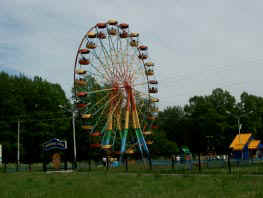 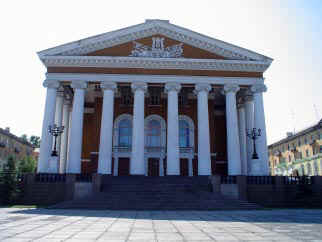 Домашнее задание:
Написать сочинение-миниатюру “Моя малая родина - Прокопьевск”.
                            или
Просклонять числительные 1945, 2013 ,70.